Монтаж металлического каркаса межкомнатных перегородок
Цель урока: Изучение монтажа  металлического каркаса межкомнатных перегородокВопросы темы:
Введение Классификация перегородок 
Порядок выполнения  работ
-разметка
-установка профилей 
-устройство изоляции
-обшивка гипсокортоном
Используемые источники
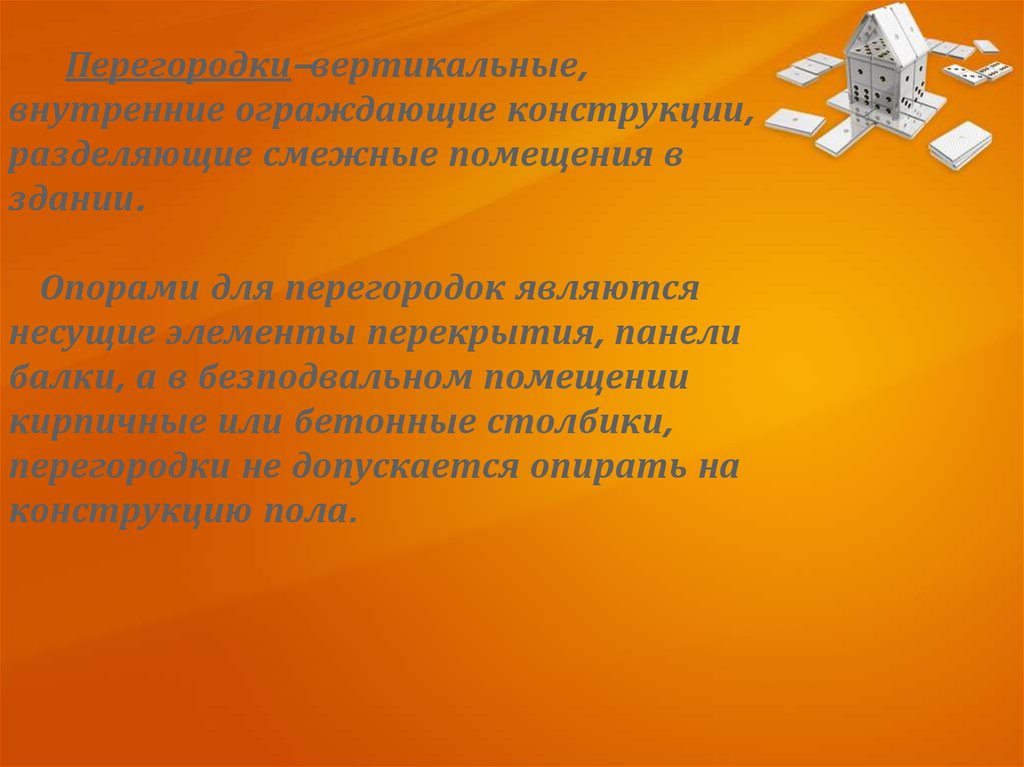 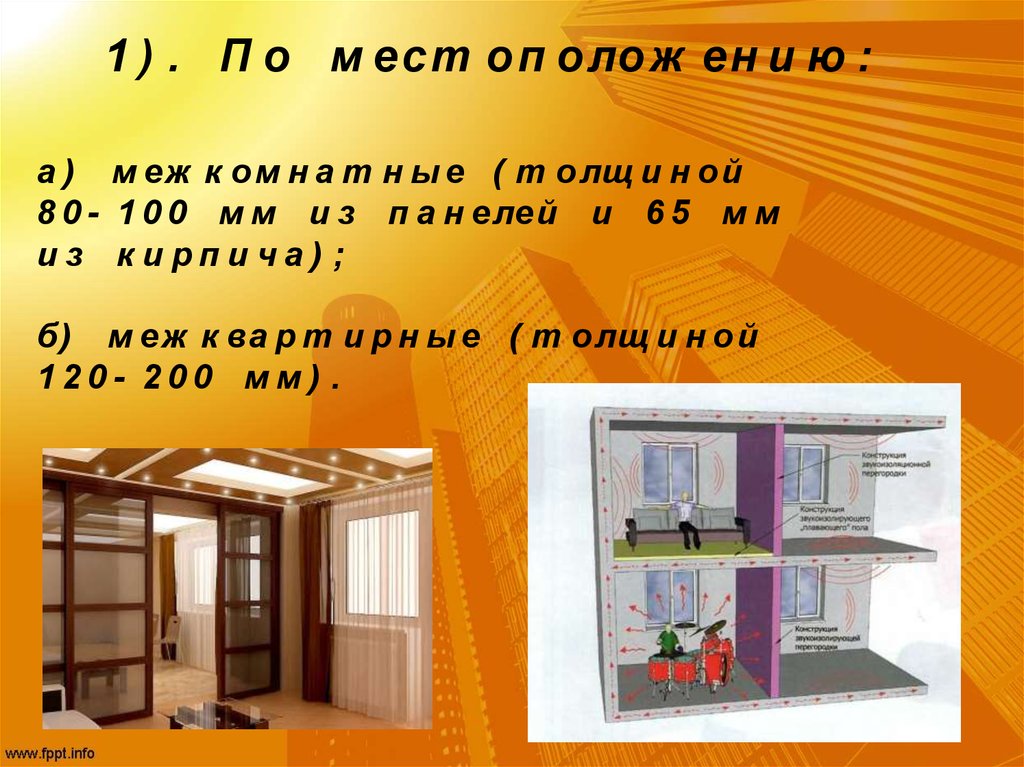 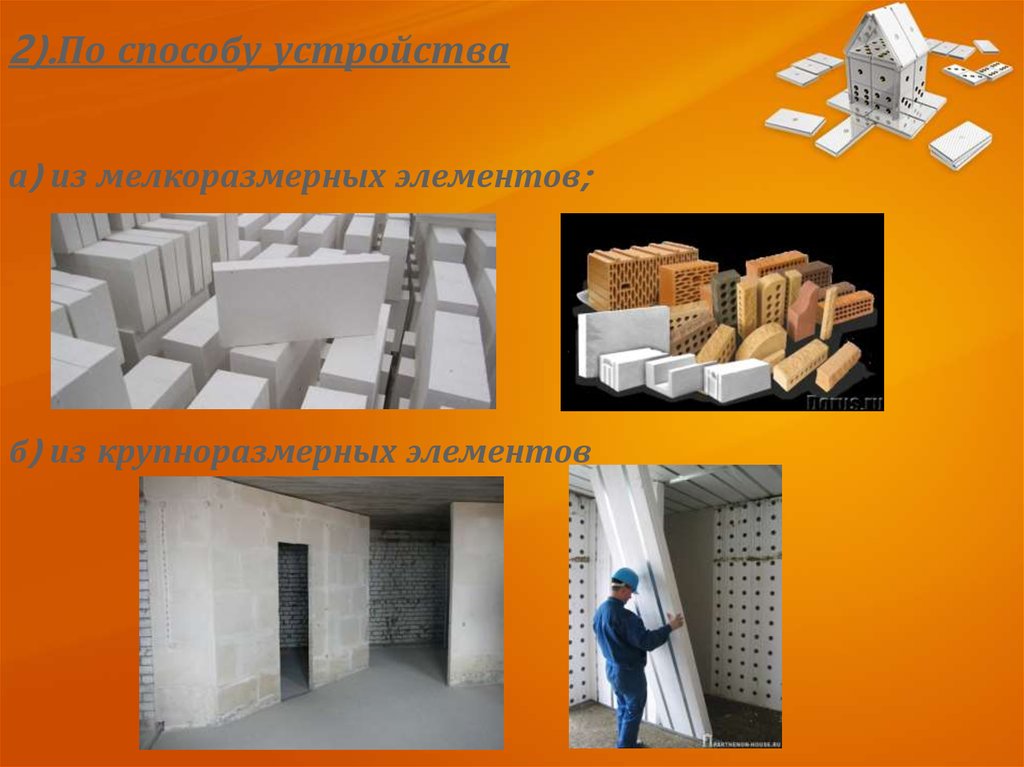 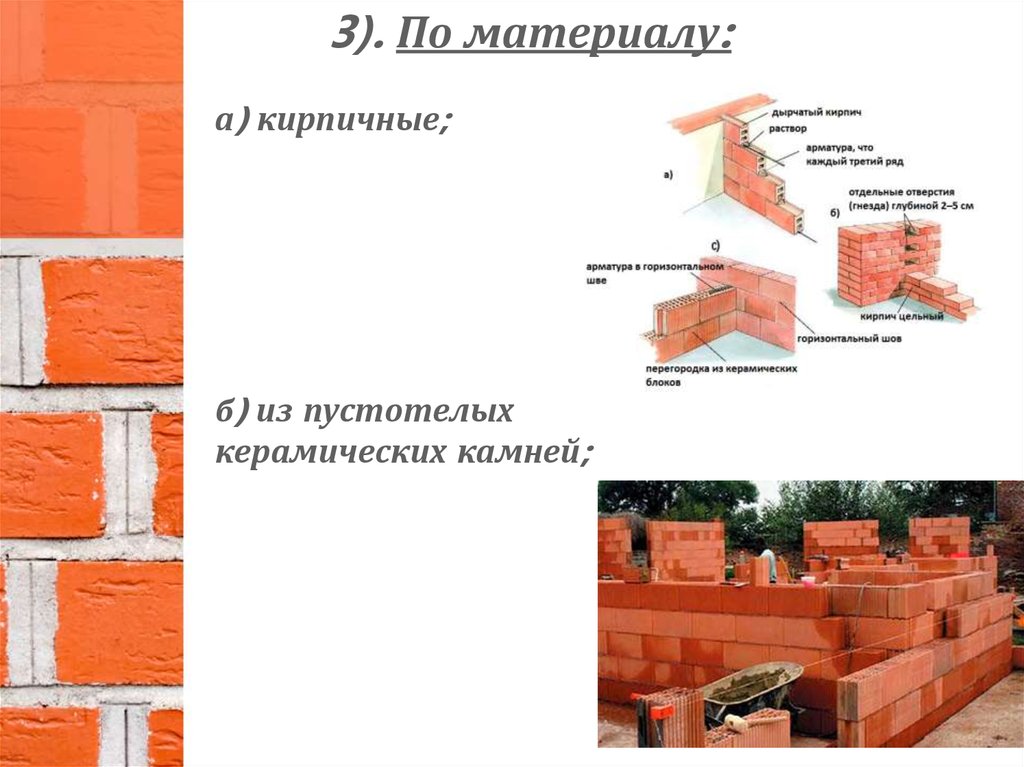 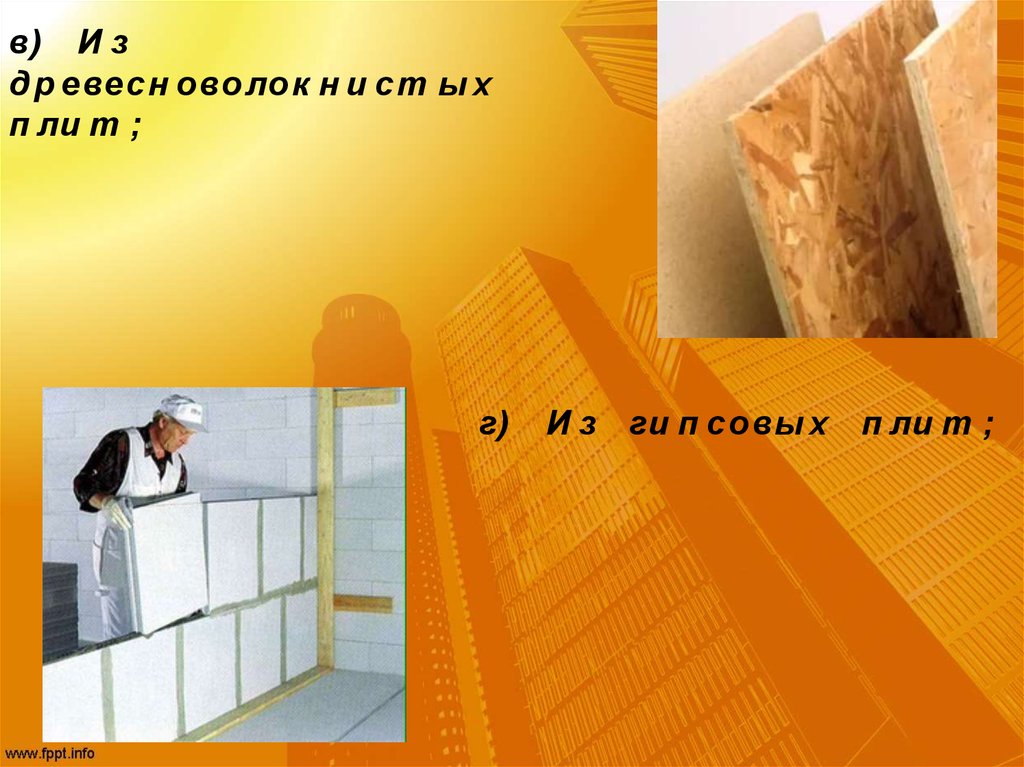 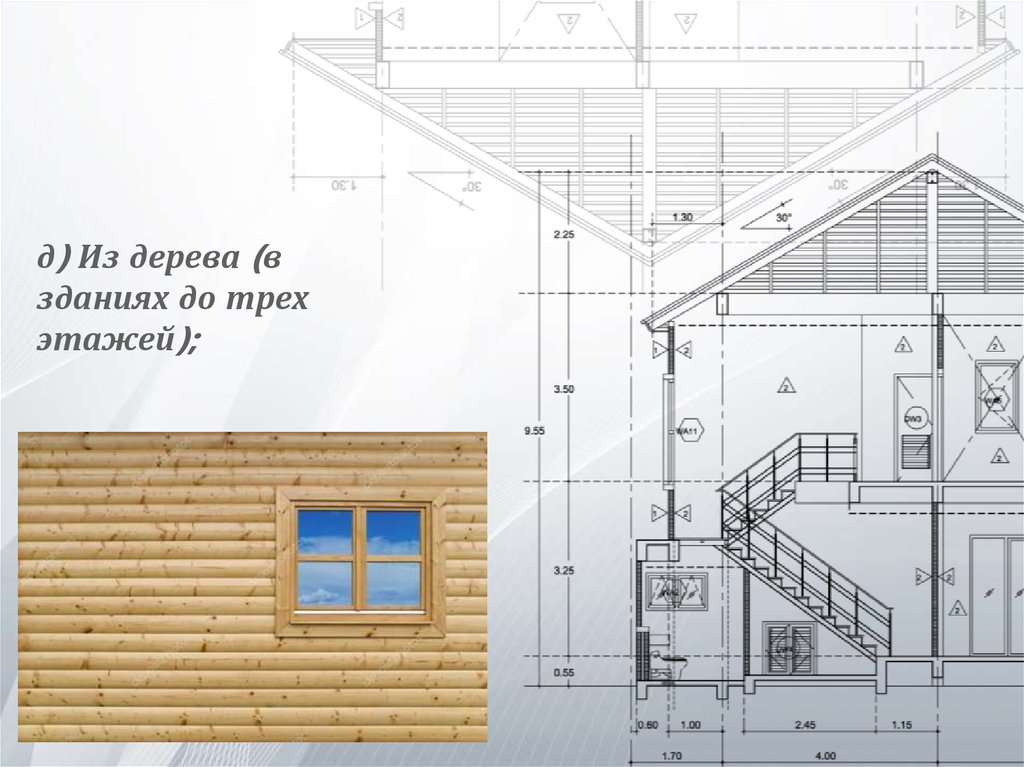 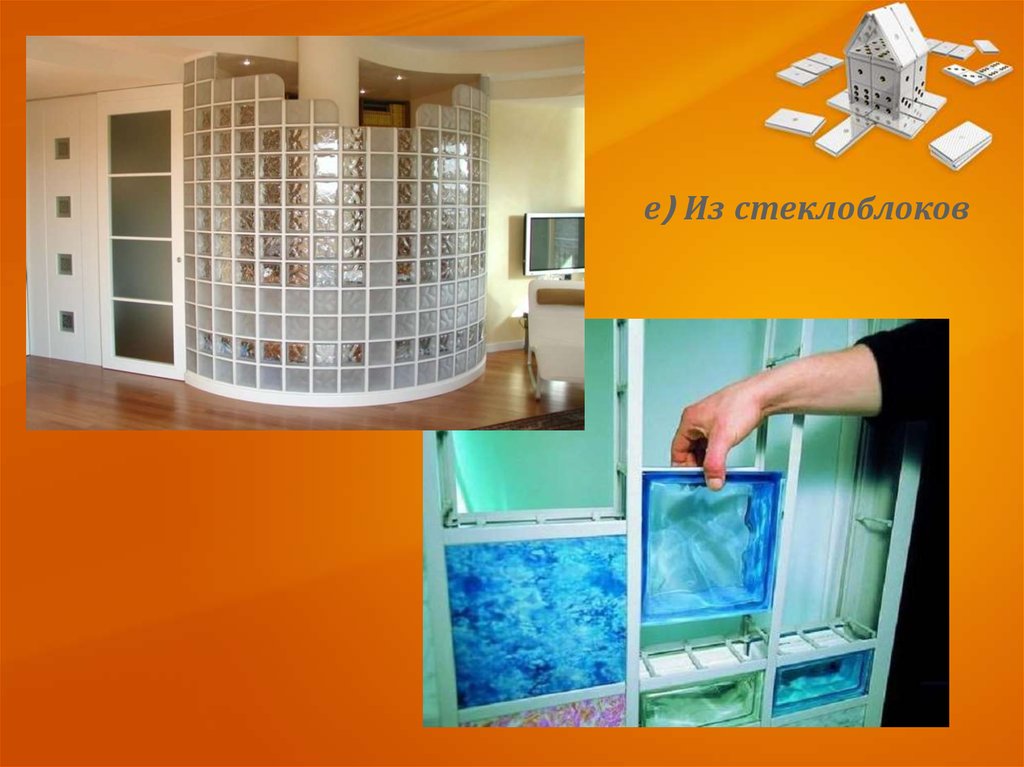 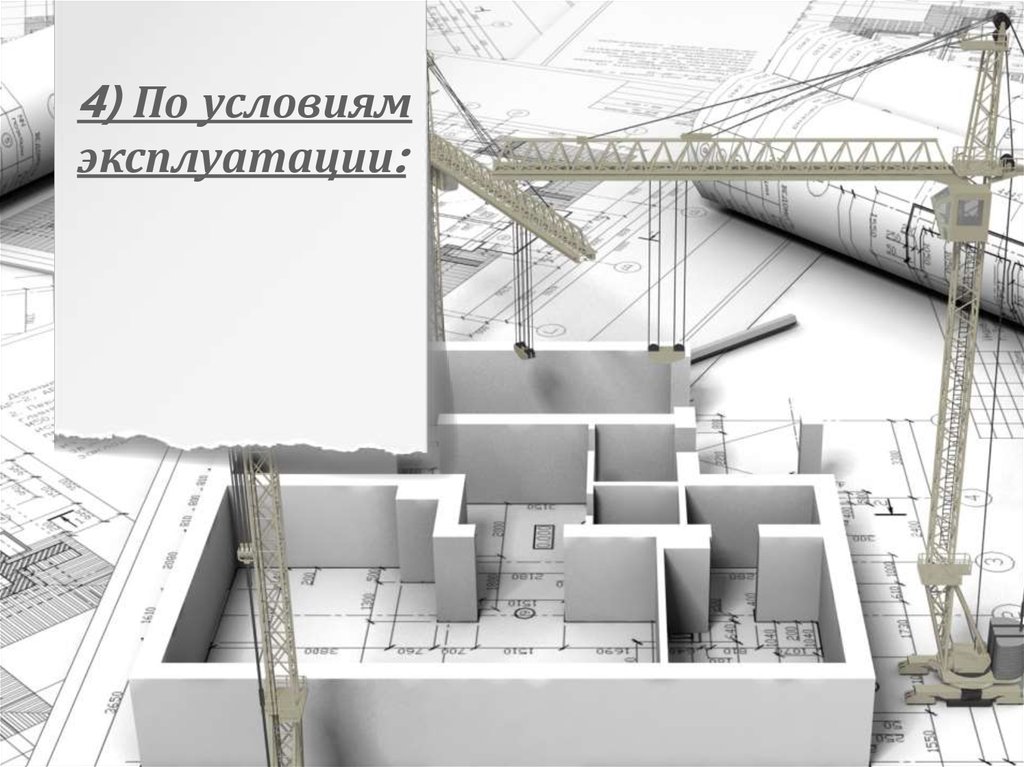 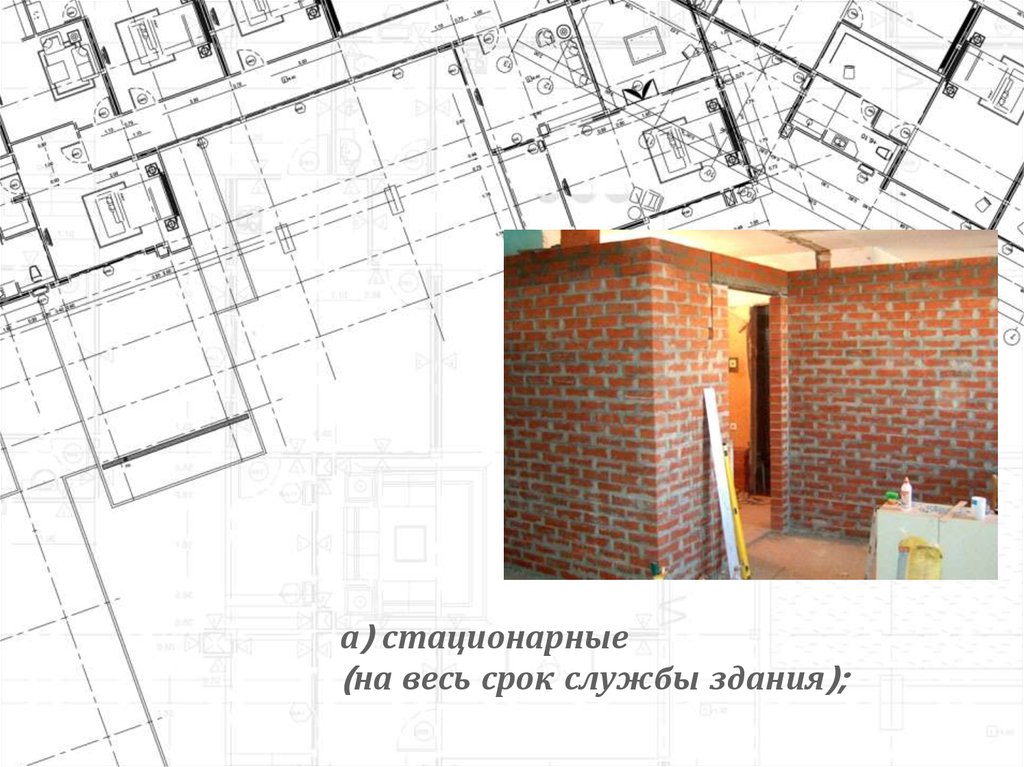 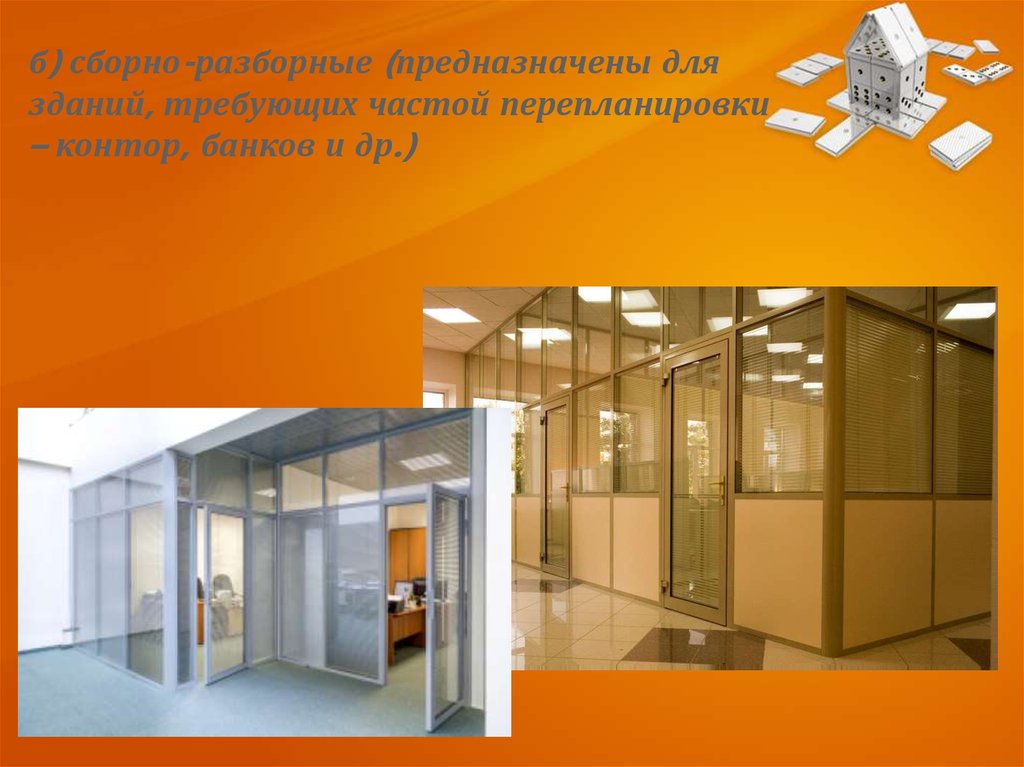 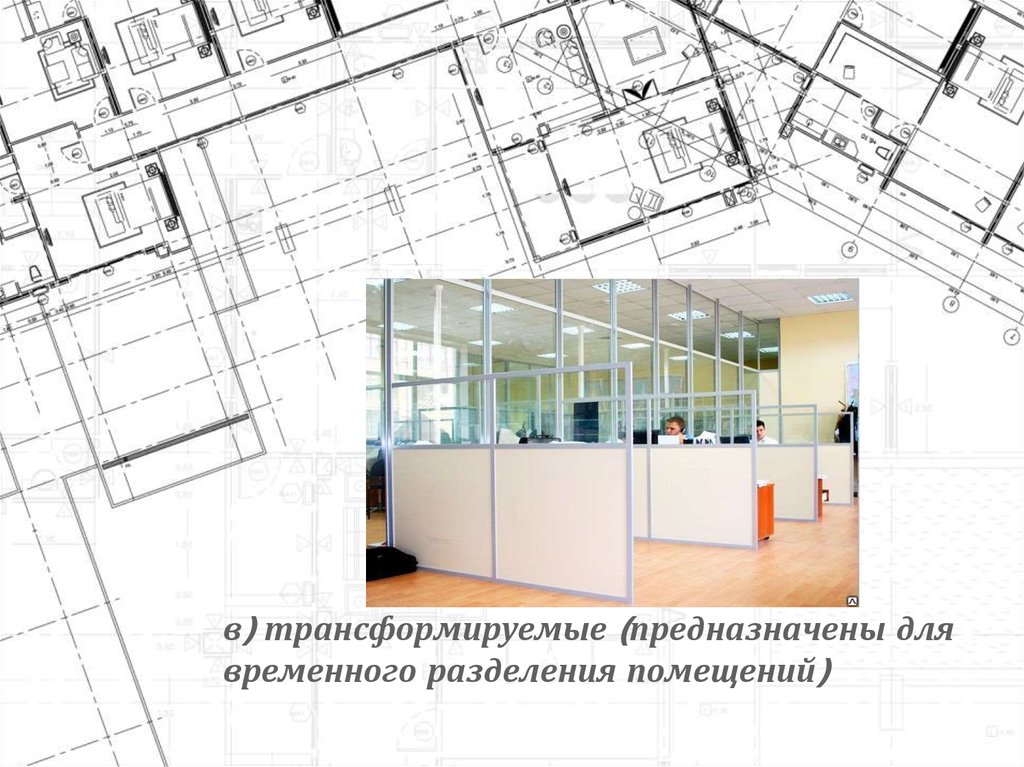 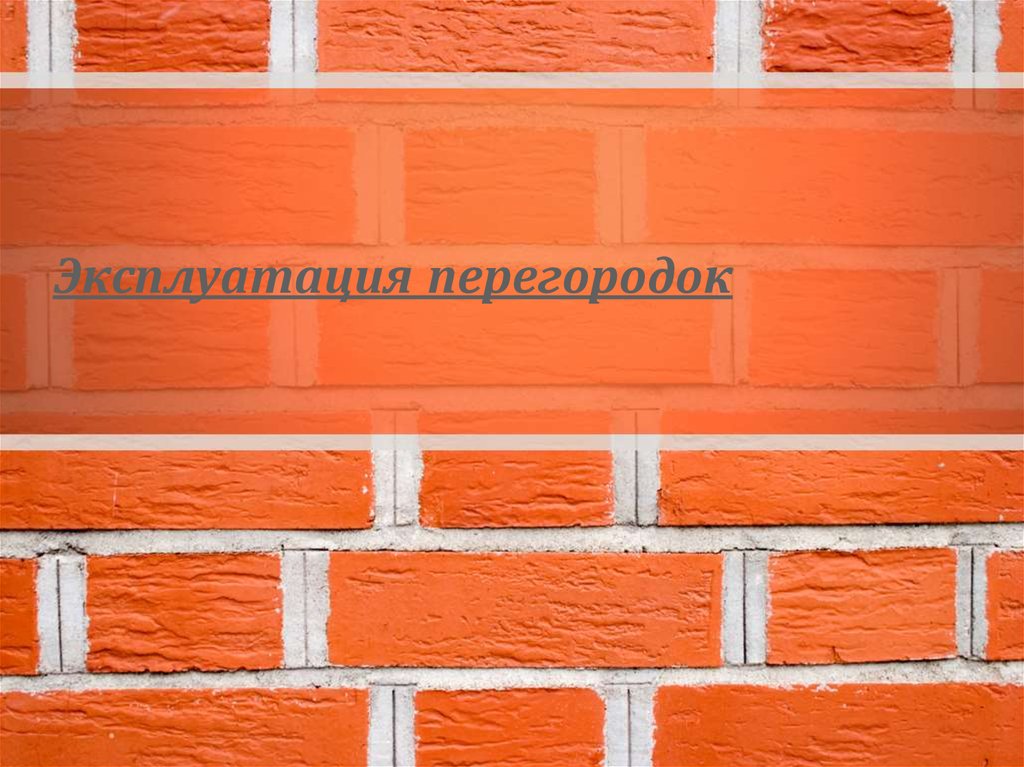 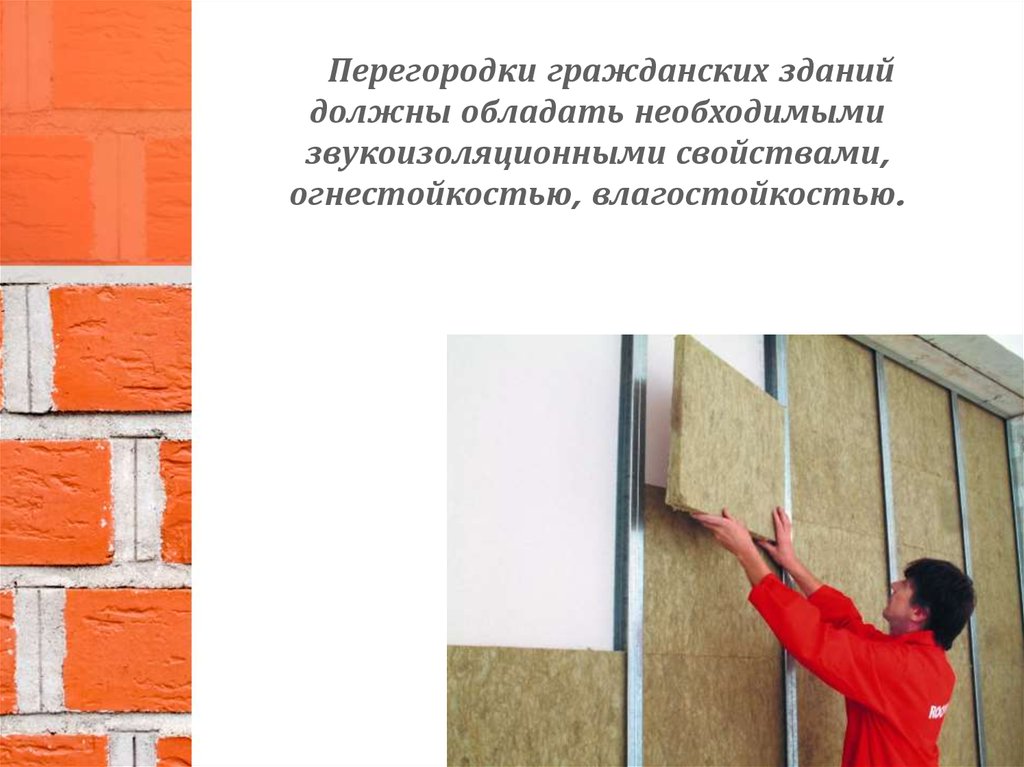 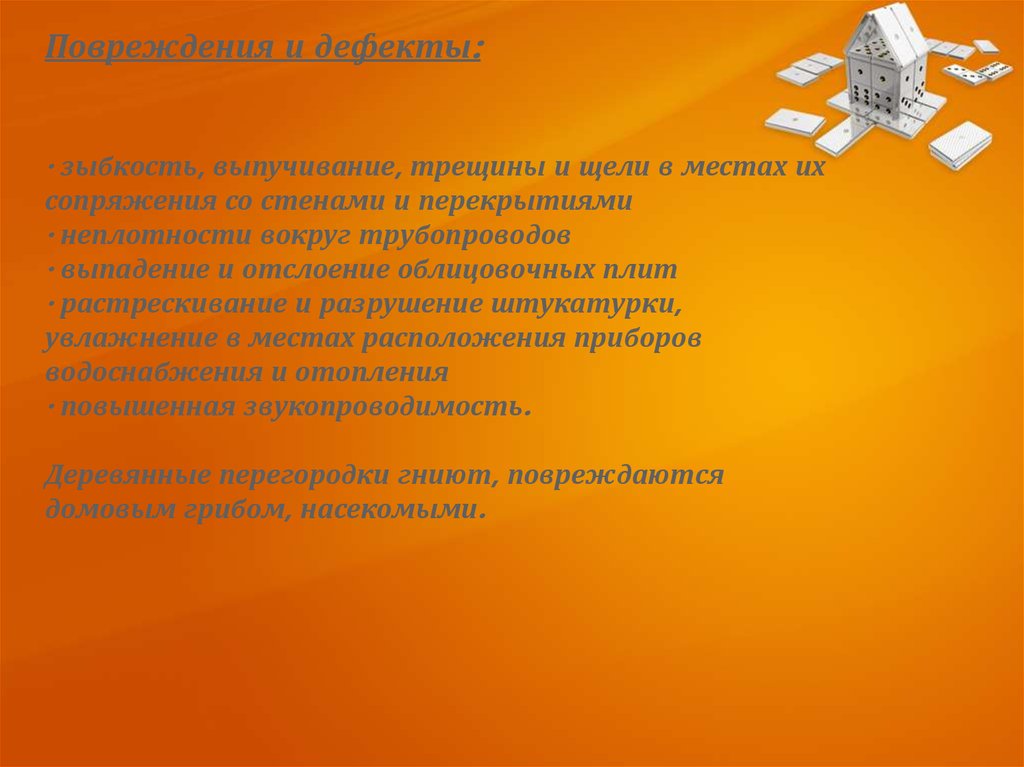 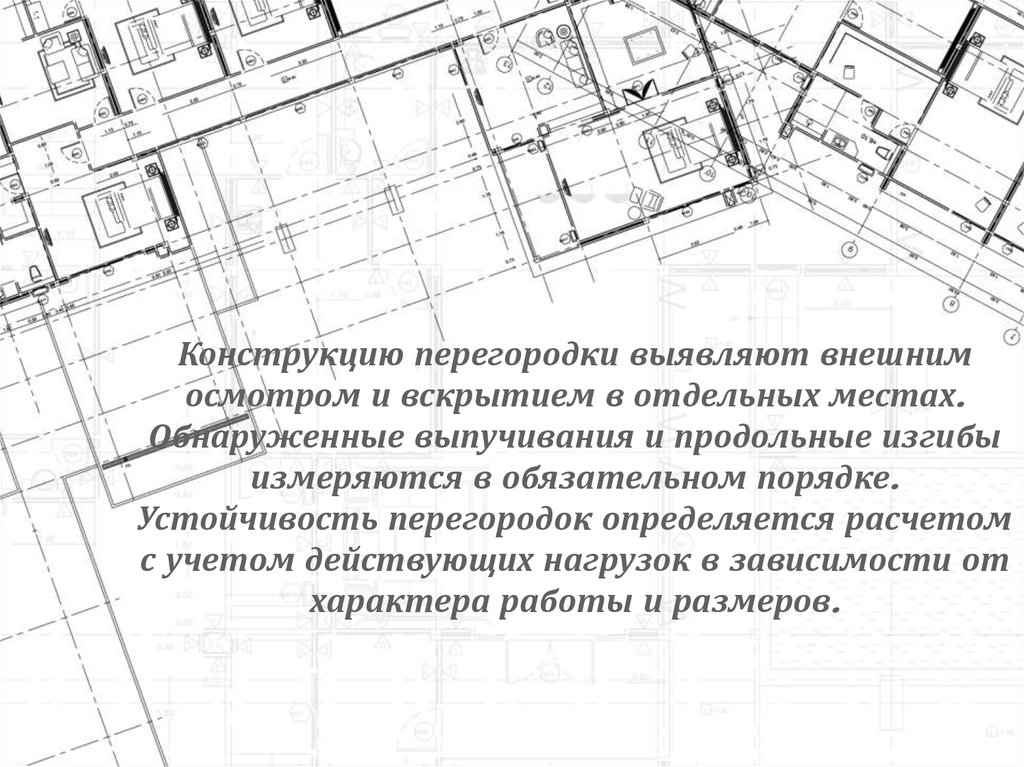 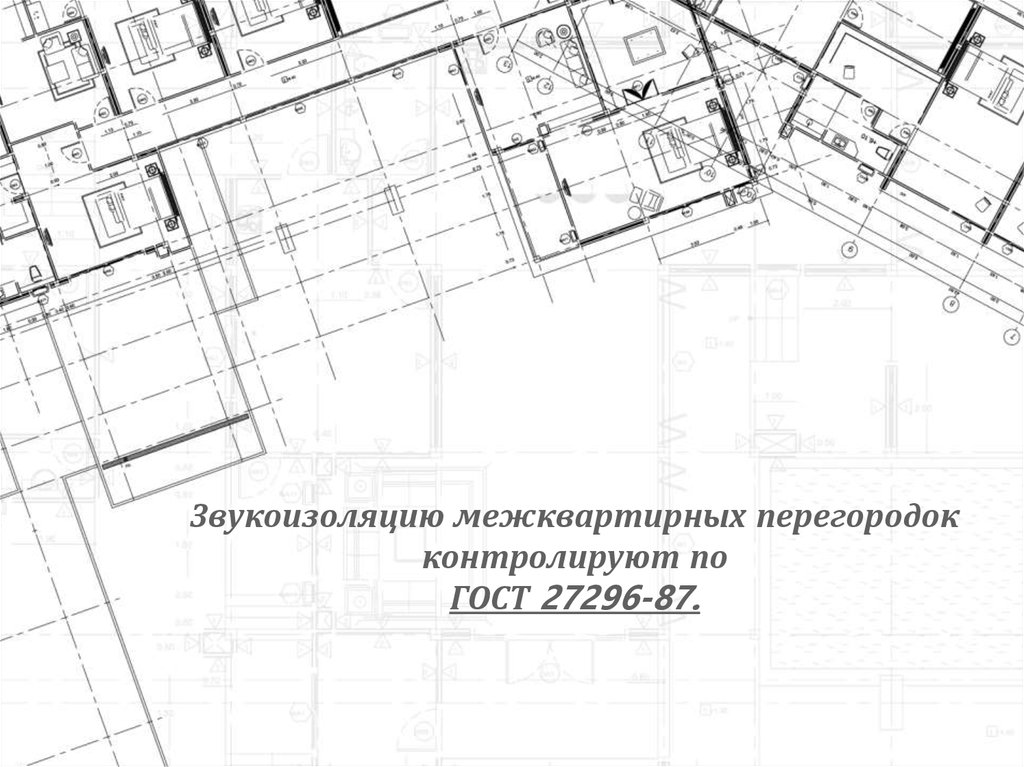 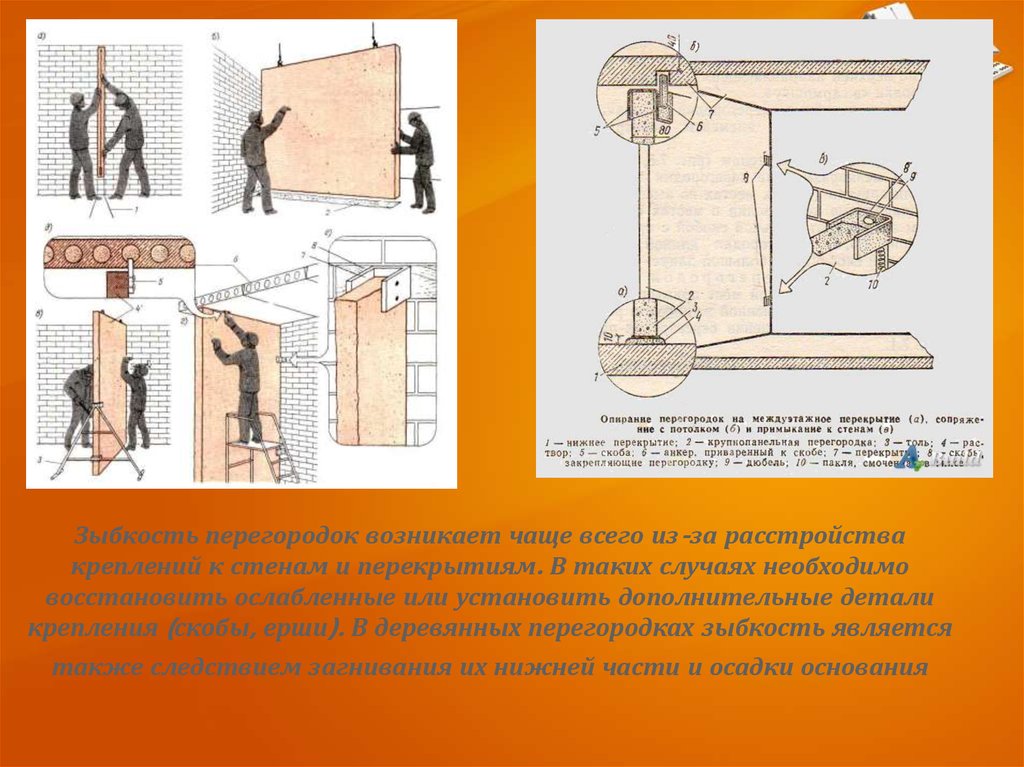 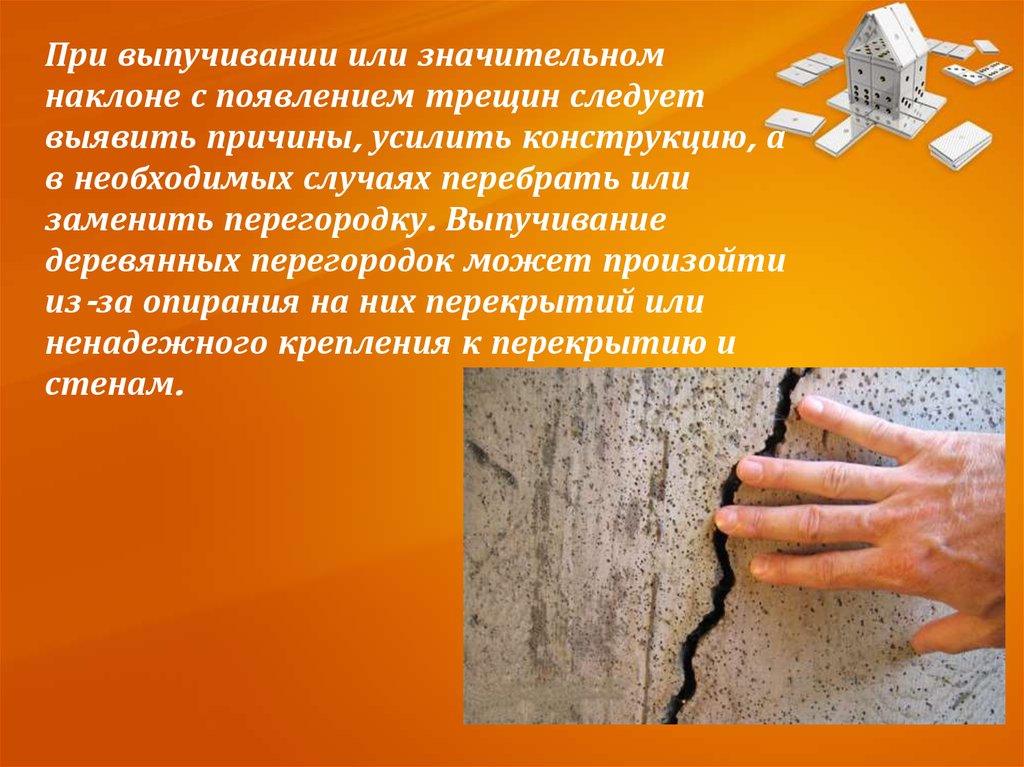 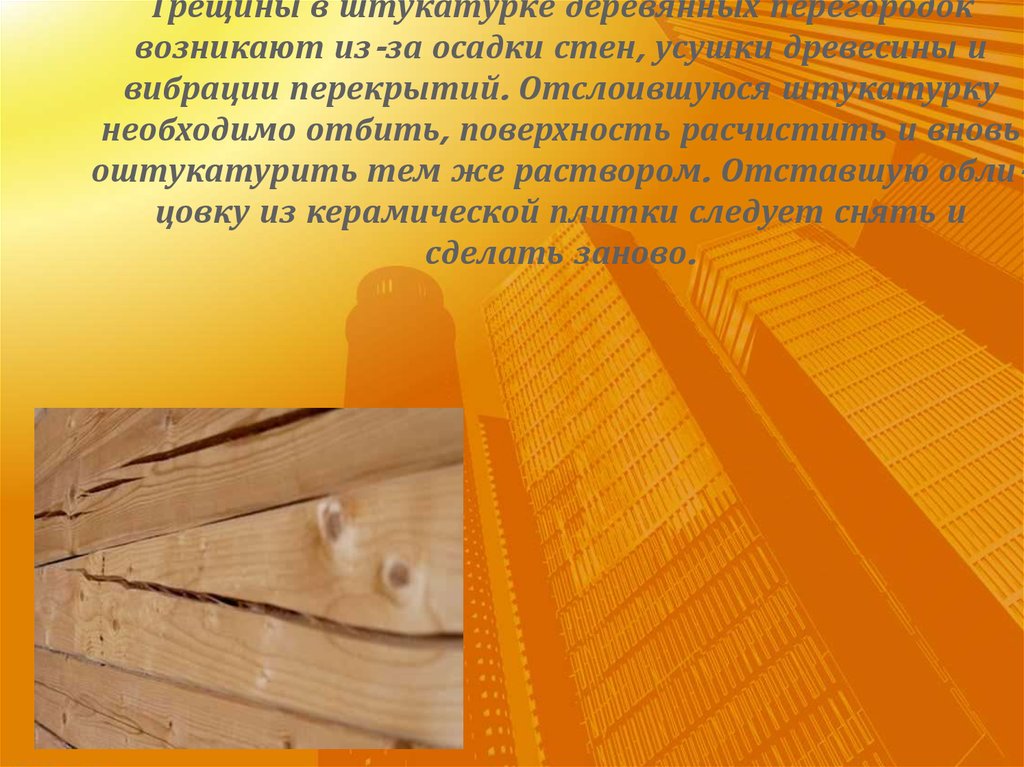 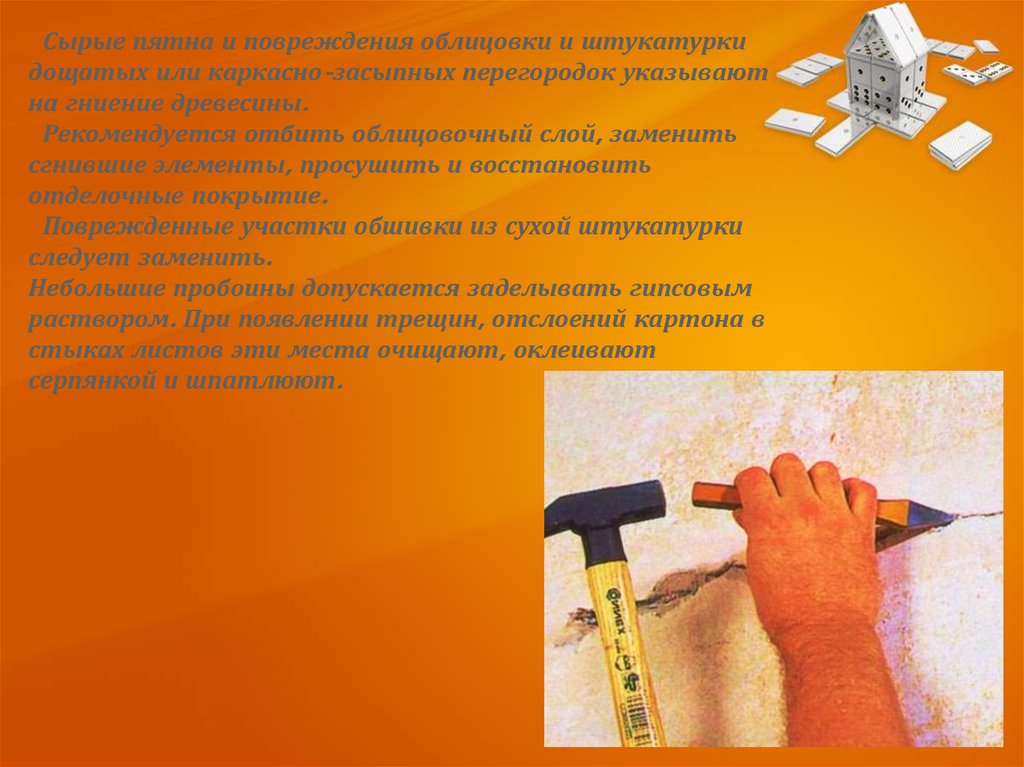 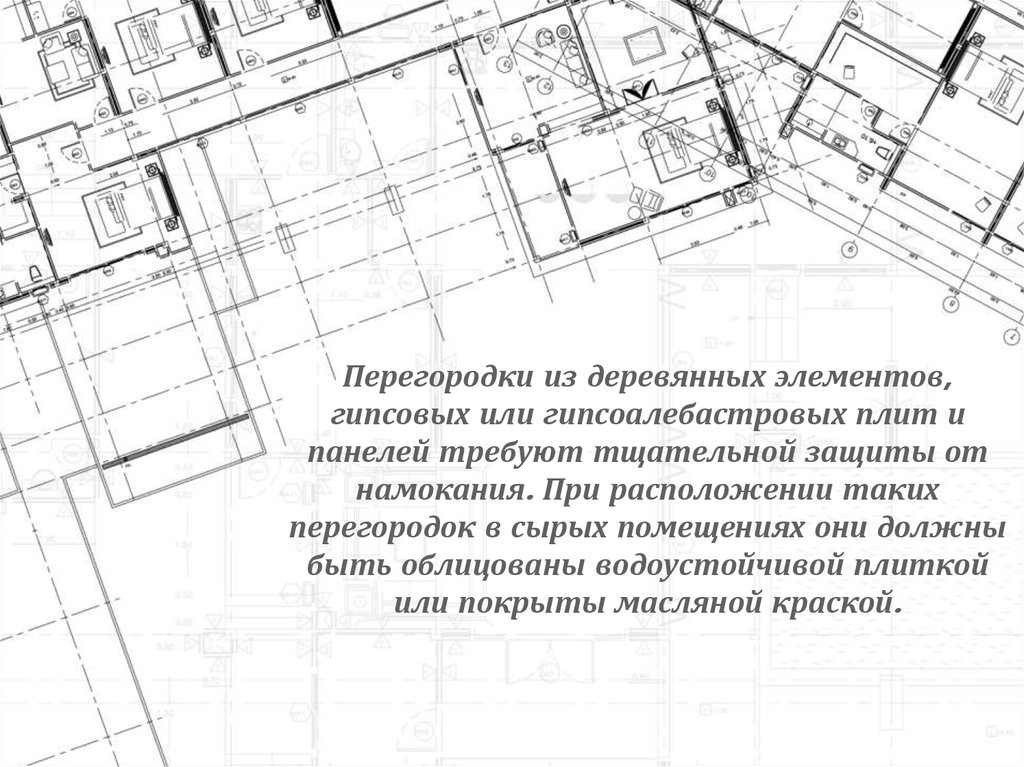 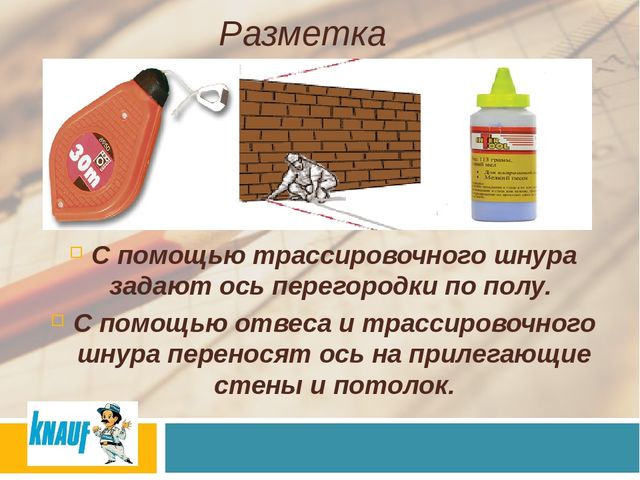 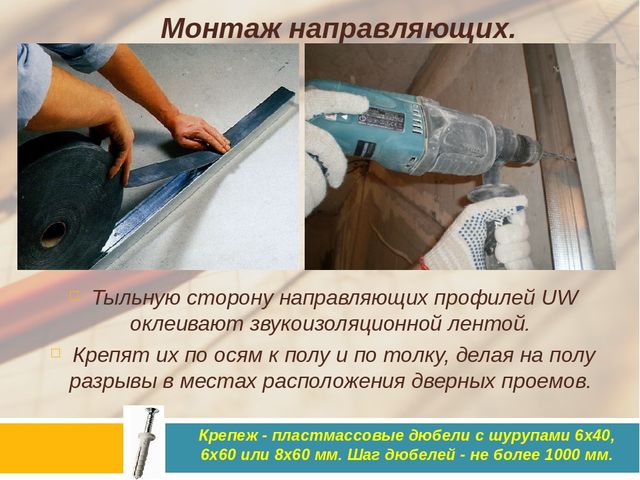 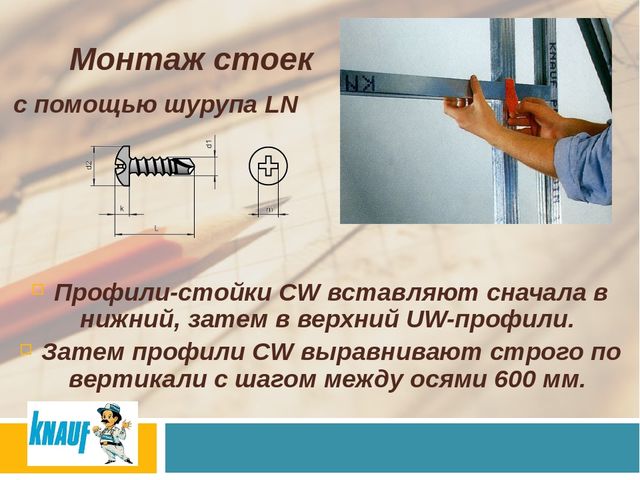 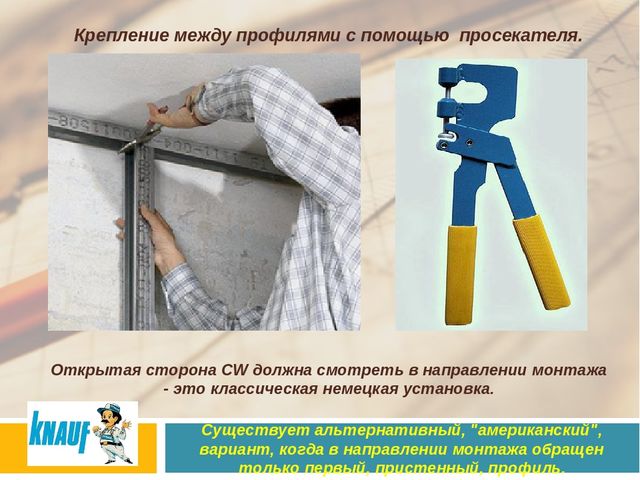 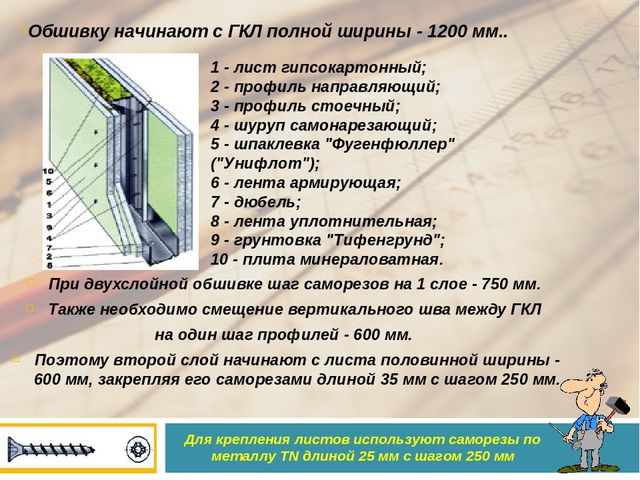 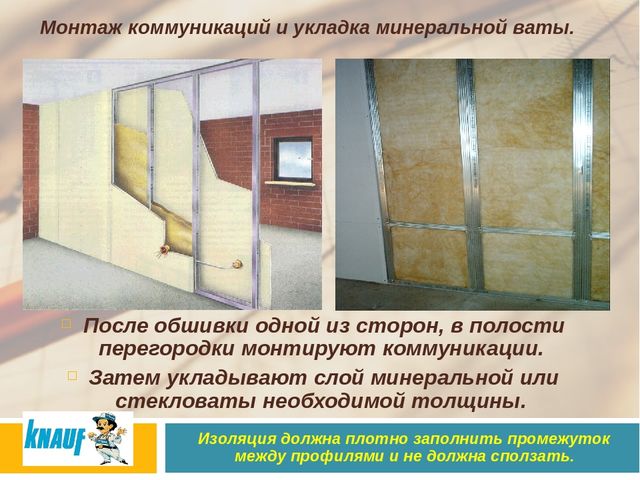 Вопросы дл самоконтроля
По месту положения перегородки бывают …
Какие бывают перегородки по способу устройства
Шаг между стоечными профилями
Шаг самореза при двухслойной обшивке гипсокартона
Литература
Основные источники:
Технология отделочных строительных работ: учебник для начального профессионального обучения/Н.Н. Завражин. - М. : Изд. Центр «Академия», 2016.
Облицовочные работы: учебник для начального профессионального обучения/Г.Г. Черноус. - М. : Изд. Центр «Академия», 2016. 
Дополнительные источники: 
СНиП 04.013.04.03-85. Защита строительных конструкций и сооружений от коррозии.
СНиП 3.04.01-87. Плиточные работы. 3.   СНиП 2.03.13-88. Полы
ГОСТ 27180-2001 Плитки керамические. Методы испытаний.
ГОСТ 6141-91. Плитки керамические глазурованные для внутренней облицовки стен
5. ГОСТ 17057-89. Плитки стеклянные облицовочные коврово-мозаичные и ковры из них.
6. ГОСТ 13996-93 Плитки керамические фасадные и ковры из них.  Технические условия.
7. ГОСТ 6787-2001 Плитки керамические для полов
Интернет – ресурсы:
Работа с интернет ресурсами: 
1. info@knauf-spb.ru; 
2. www.knauf.ru; 
3. www.marconflex.ru ; 
4. www.STROYPULS.RU
Интернет - сайты : Knayf.ru,  yandex.ru